Reciklirajmo u brojevima!
Projektna grupa matematika
Igračka broj 1 – autić i staza
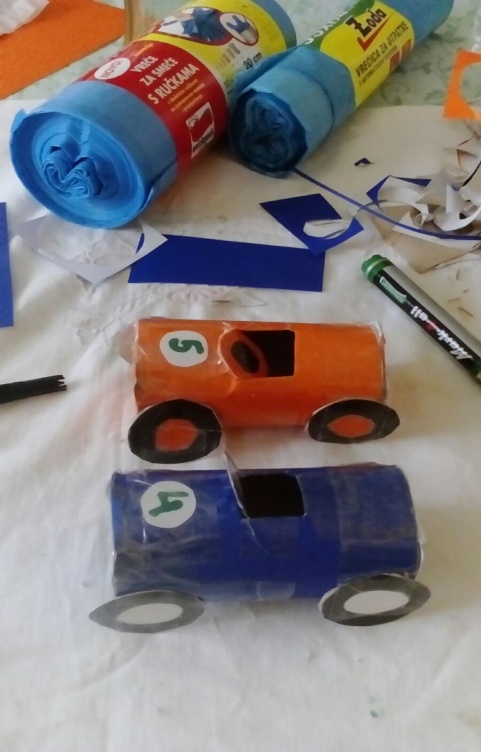 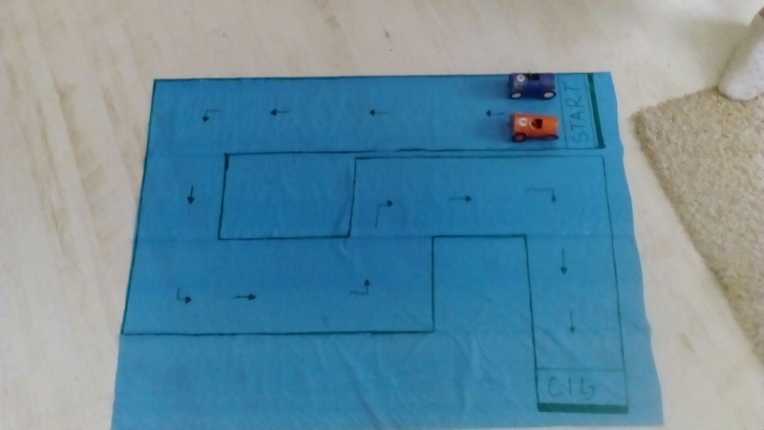 Oplošje i obujam
Pkotača = 3.0625 ∏  *4=12.25 ∏ cm²
Otrupa = 106.5∏ cm²
Oautića = Pkotača + Otrupa
Oautića = 12.25 ∏  + 106.5 ∏
Oautića = 118.75 ∏ cm²

V = B*h
V = r² ∏ *h
V = 6.25 ∏ *9.4
V = 58.75 ∏ cm³
Igračka broj 2 – snjegović
Oplošje i obujam
OUK = OGT + ODT
OUK = 100 ∏ cm² + 64 ∏ cm²
OUK = 164 ∏ cm²

VUK = VGT + VDT
VUK = 85,33 ∏ cm3 + 166,6 ∏ cm3 
VUK = 251,93 ∏ cm3
Igračka broj 3 - sova
Oplošje i obujam
Igračka broj 4 - autić
Oplošje
Boca:                                         
r= 3cm
h= 18cm
O = ?
O = 2B + P
O = 2r² ∏ + 2r * ∏ * h
O = 2*3² ∏ + 23 ∏ * 18
O = 18 ∏ + 6 ∏ * 18
O = 18 ∏ + 108 ∏ 
O = 126 ∏ cm²
Čep:
r = 1.7cm
h = 4.5cm
O = ?
O = 2B + P
O = 2r² ∏ + 2r ∏ * h
O = 2x1.7² ∏ + 2*1.7 ∏ * 4.5
O = 5.78 ∏ + 3.4 ∏ * 4.5
O = 5.78 ∏ + 15.3 ∏ 
O = 21.08 ∏ cm²
Obujam
Boca:
r = 3cm
h = 18cm
V = ?
V = B * h
V = r² ∏  * h
V = 3² ∏ * 18
V = 9 ∏ * 18
V = 162 ∏ cmᶾ
Čep:
r = 1.7cm
h = 4.5cm
V = ?
V = B * h
V = r² ∏ * h
V = 1.7² ∏ * 4.5
V = 2.89 ∏ * 4.5
V = 13.005 ∏ cmᶾ
Pogledajmo i ostale radove…
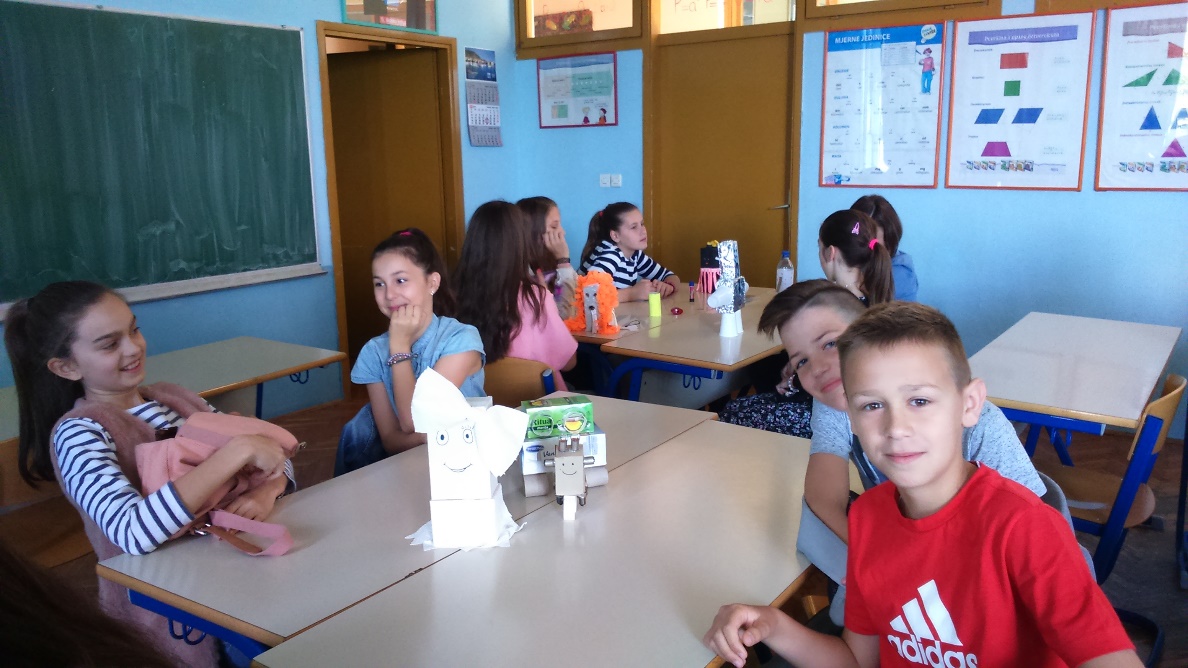 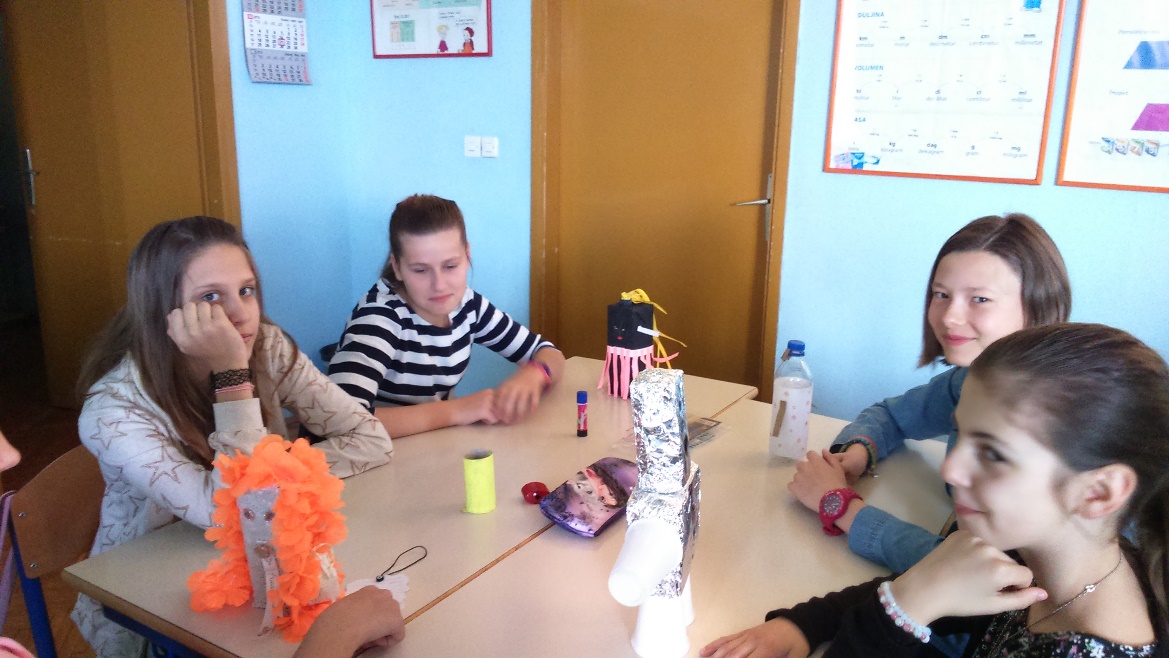 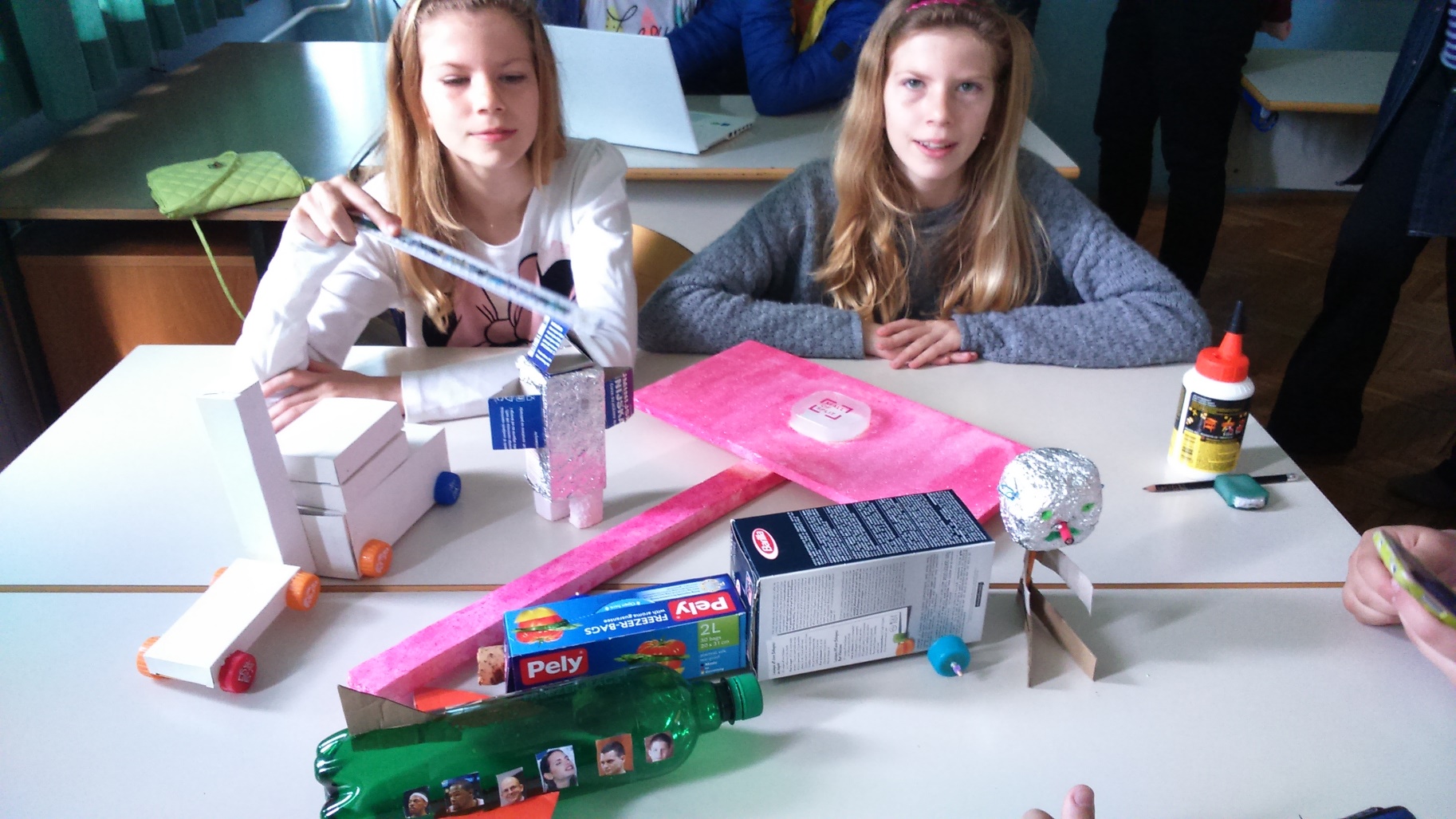 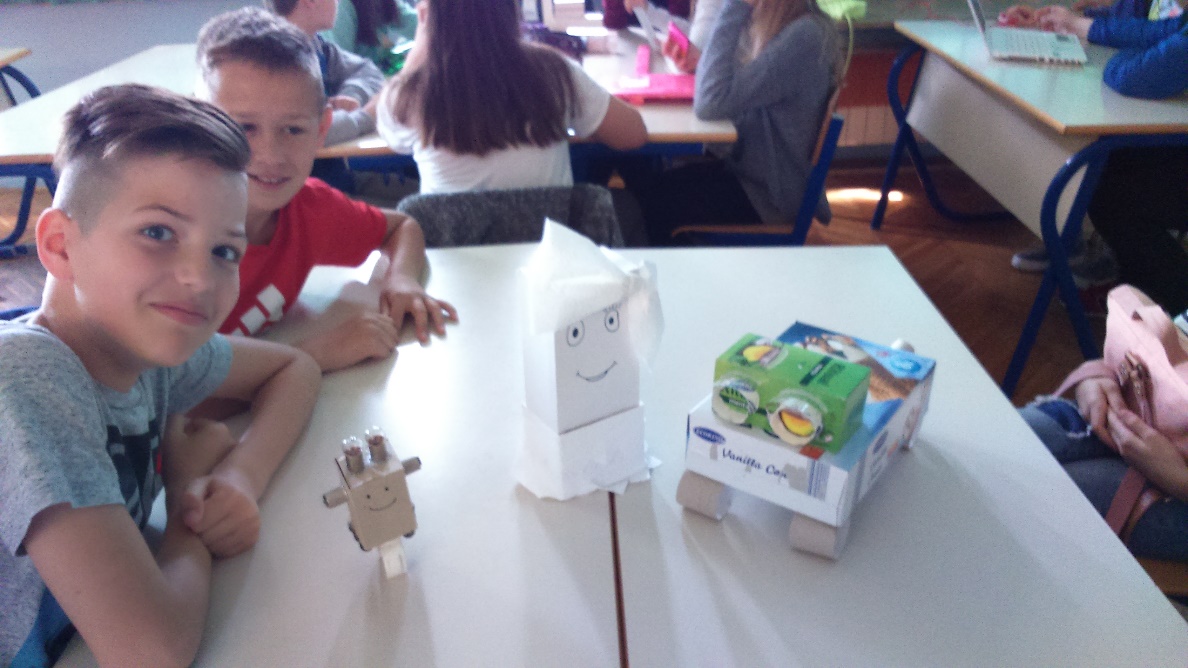 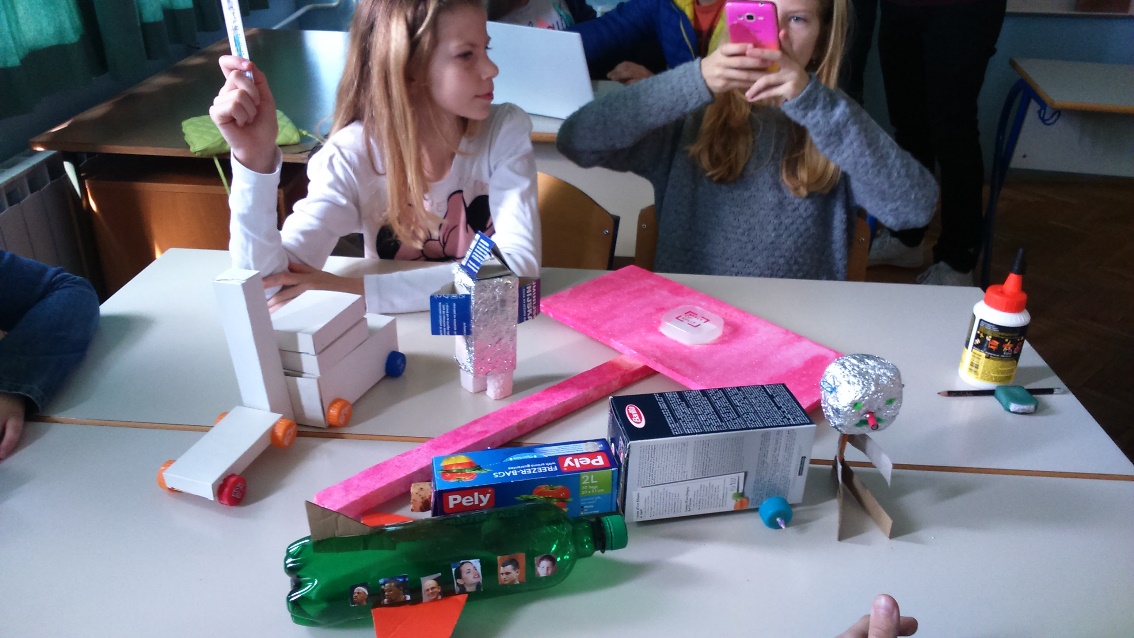 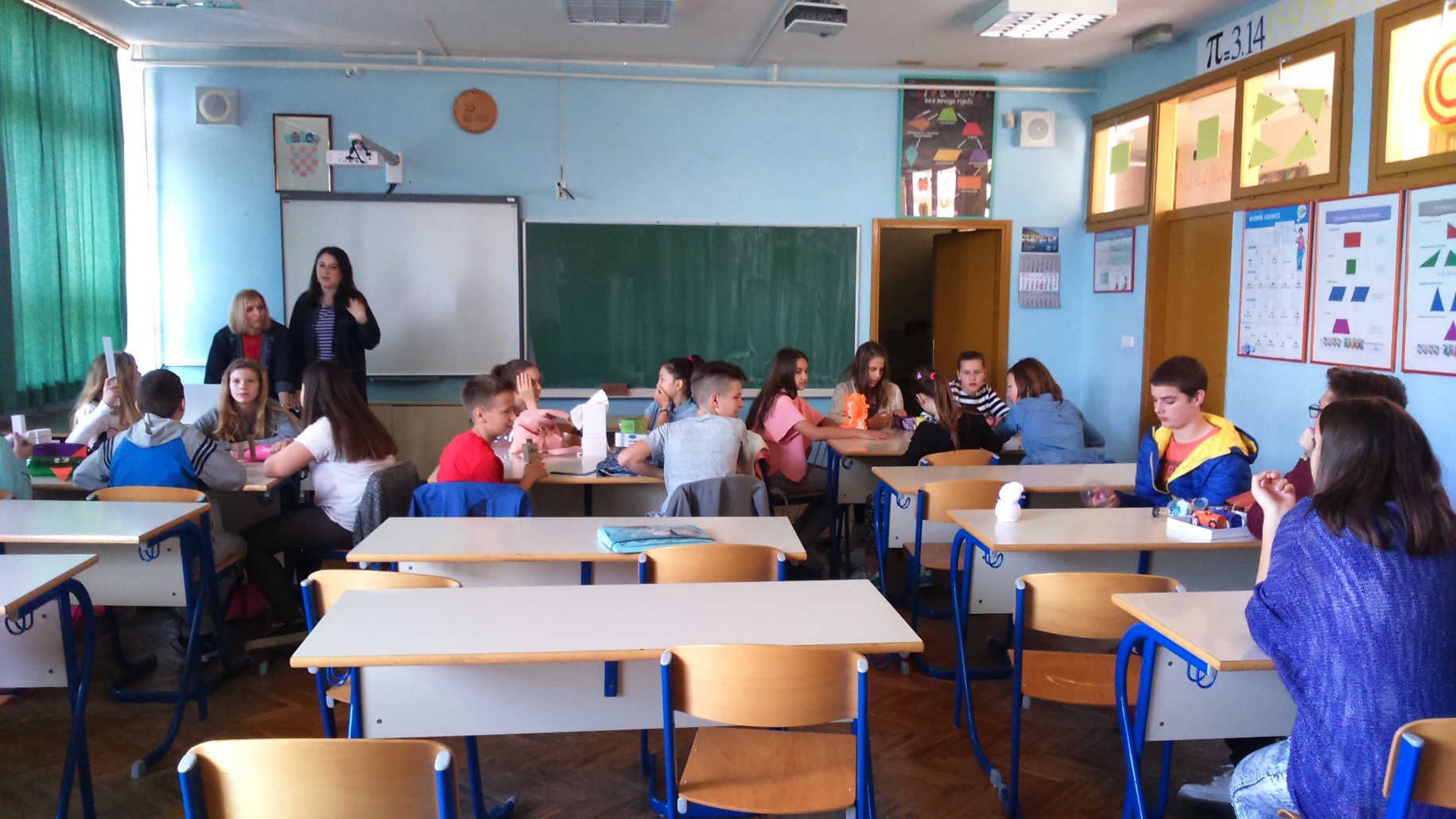 KRAJ!